WEEKLY 4.14-4.18
LUNCH MENU
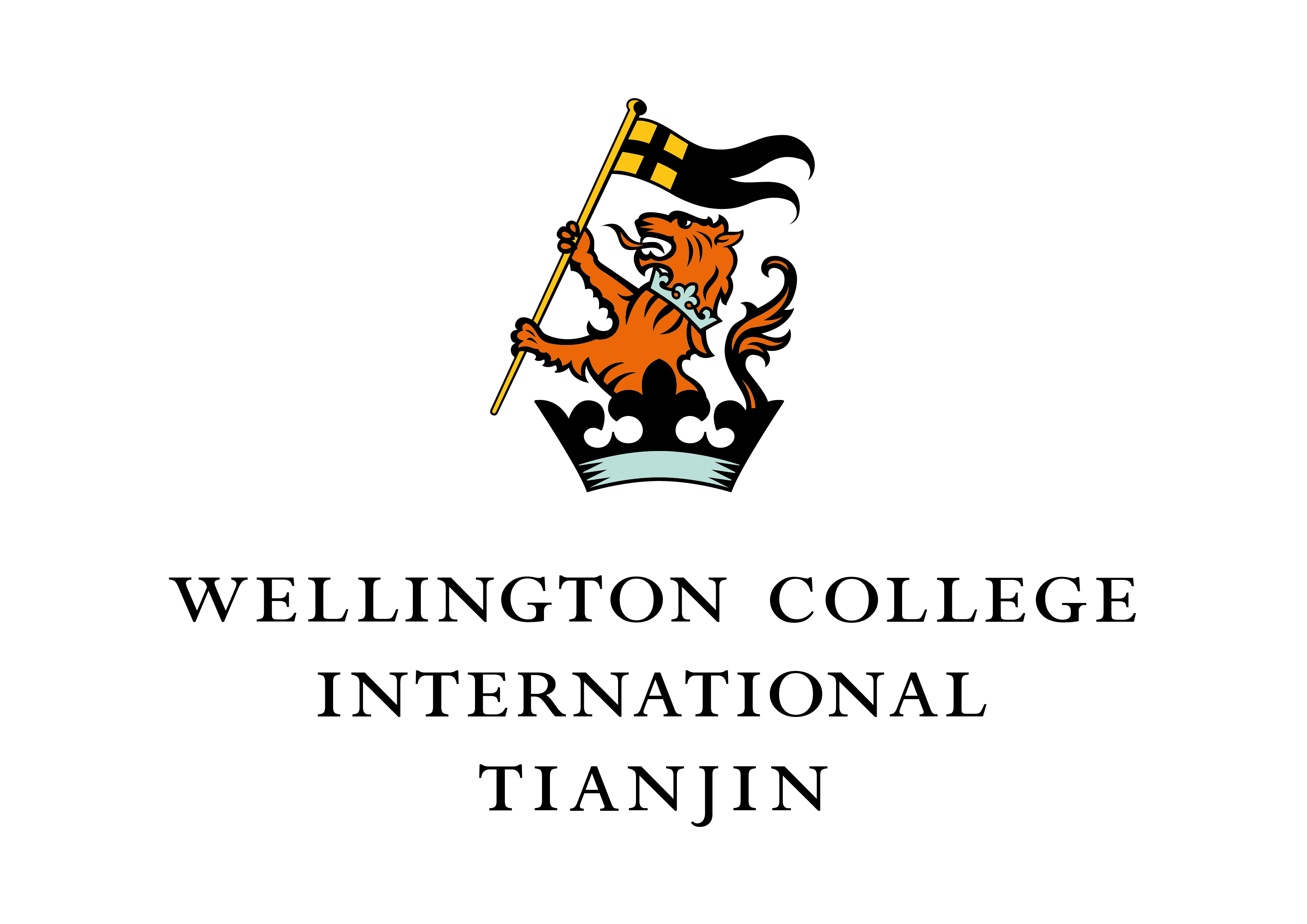 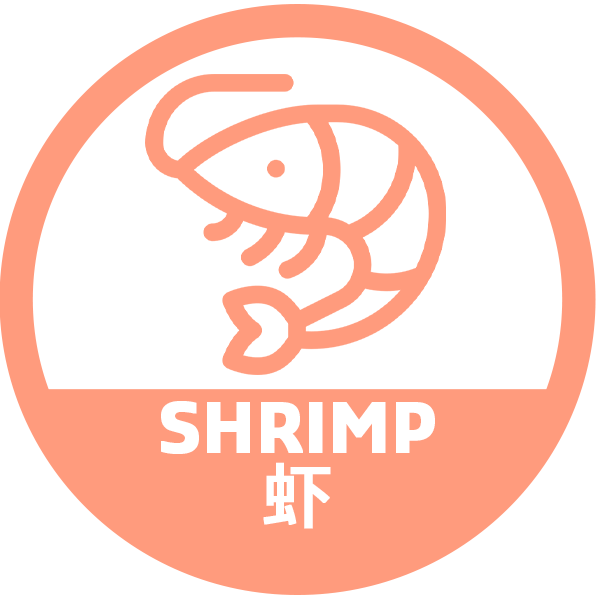 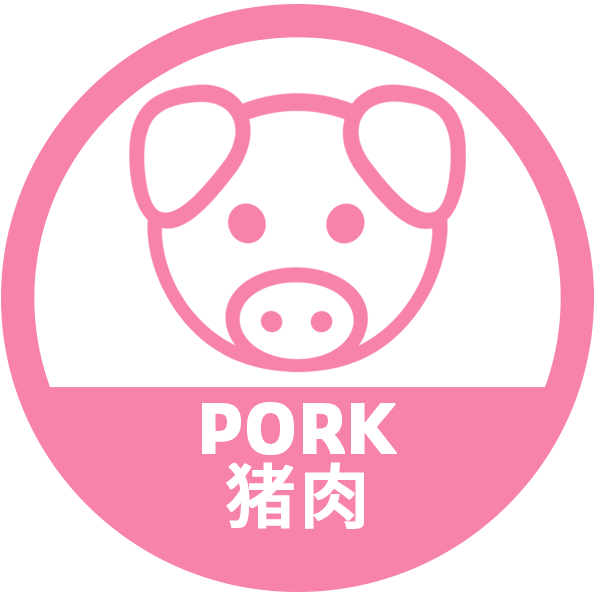 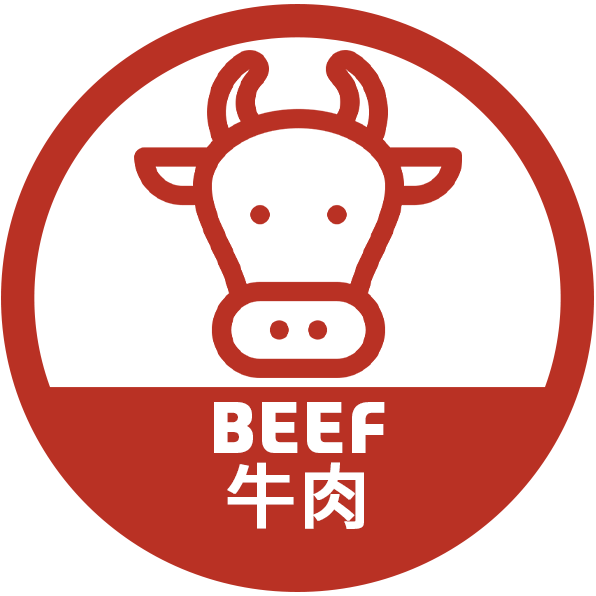 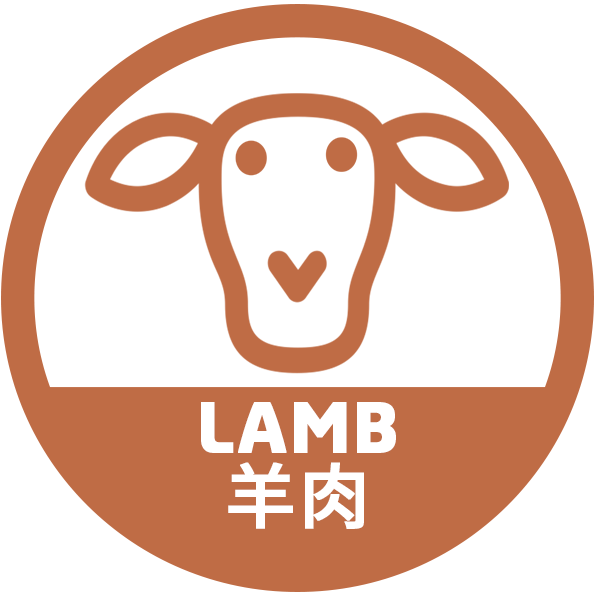 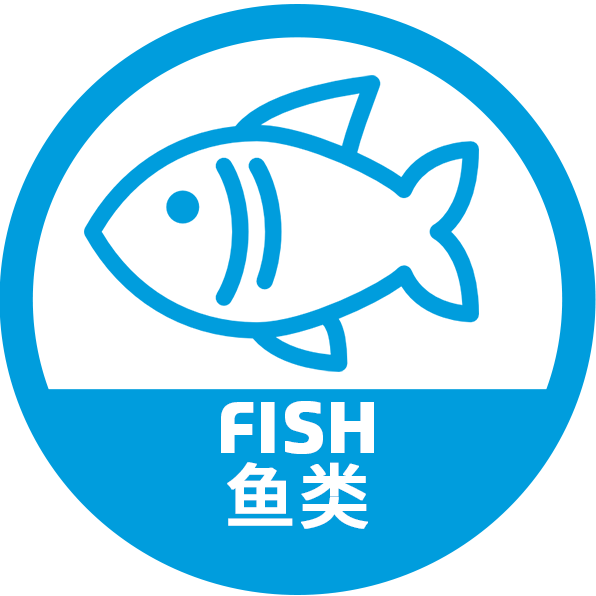 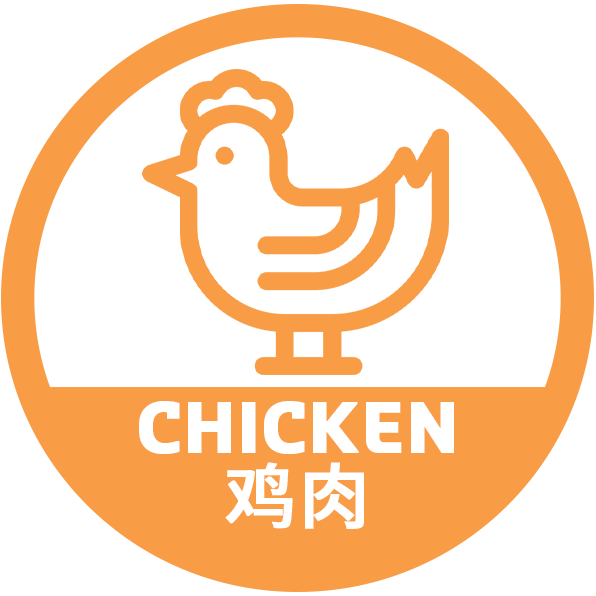 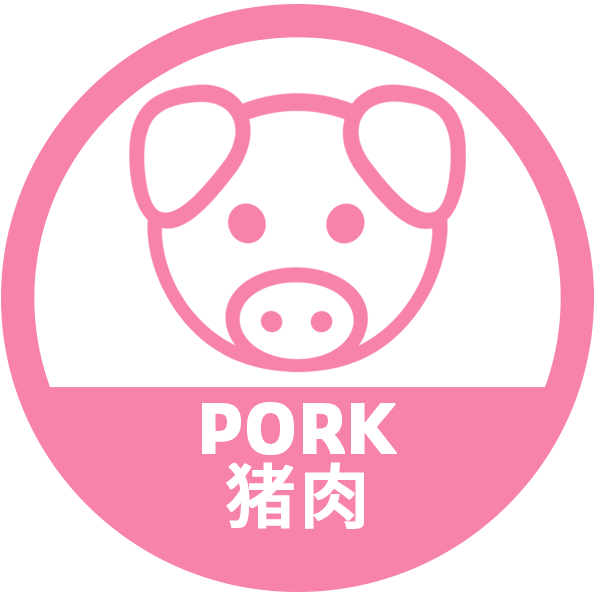 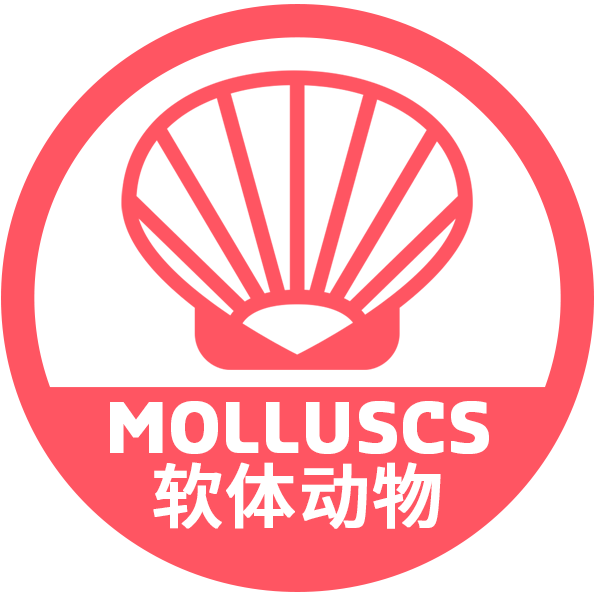 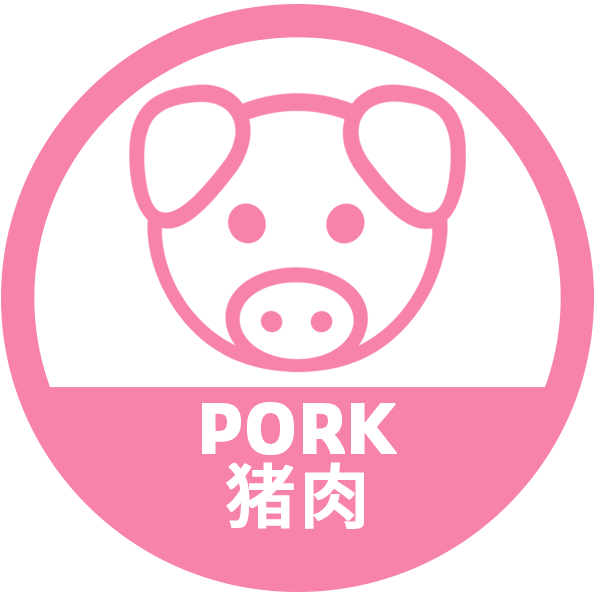 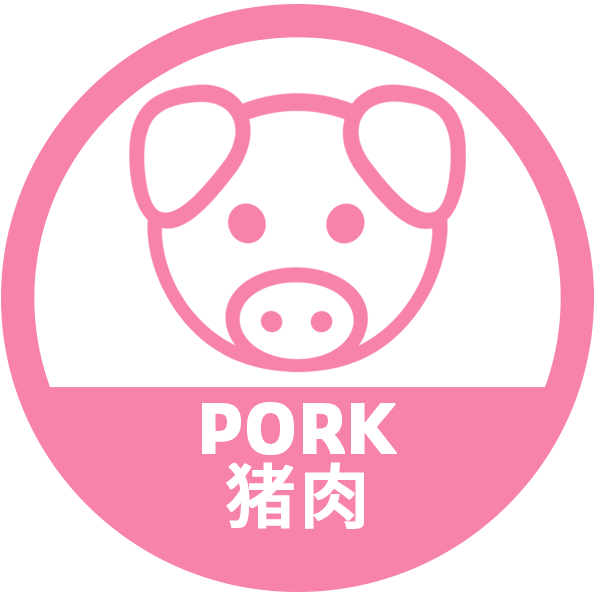 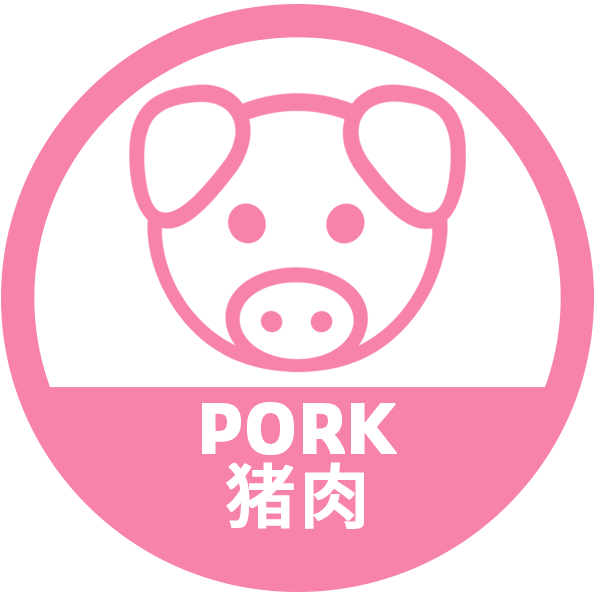 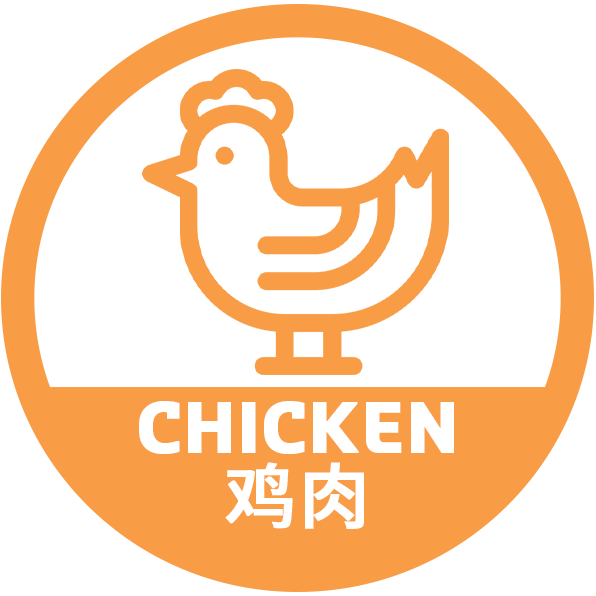 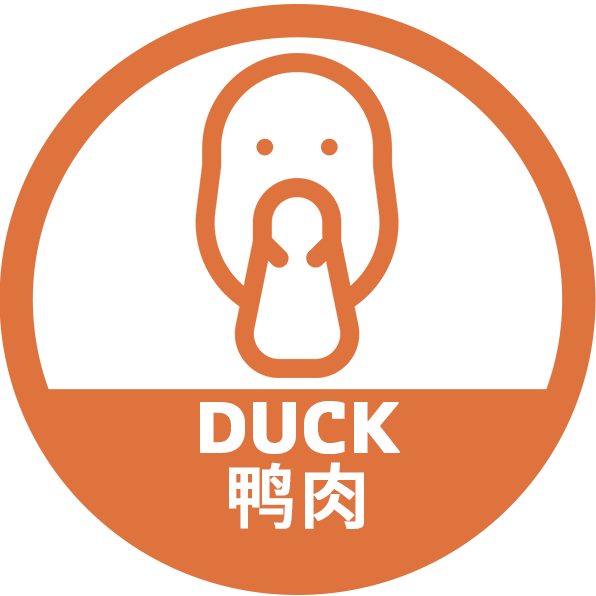 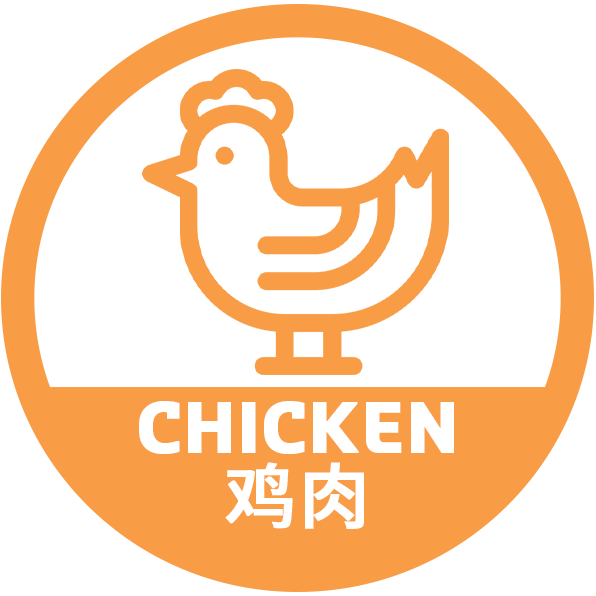 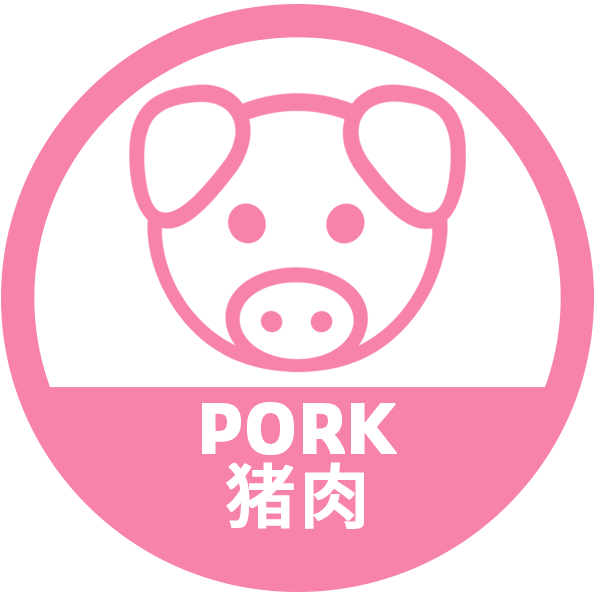 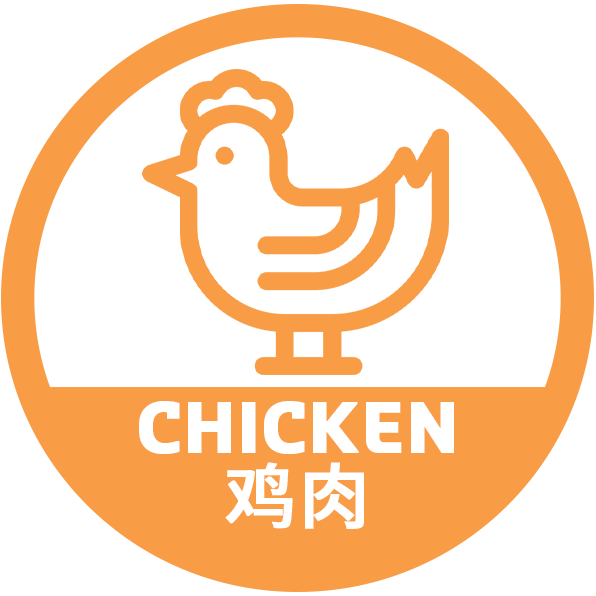 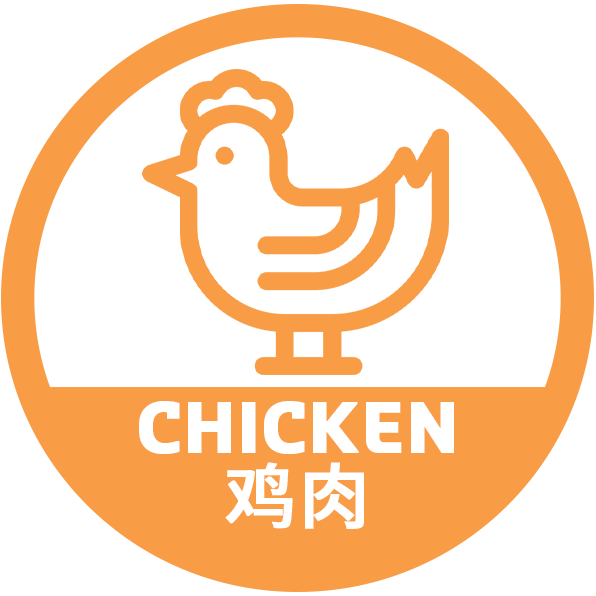 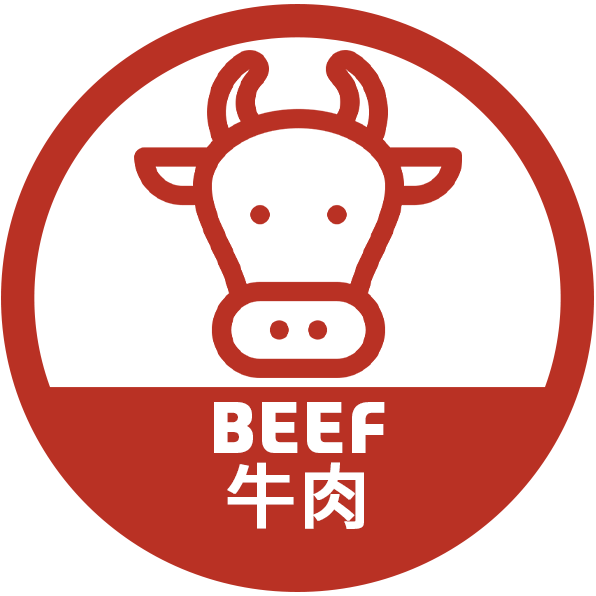 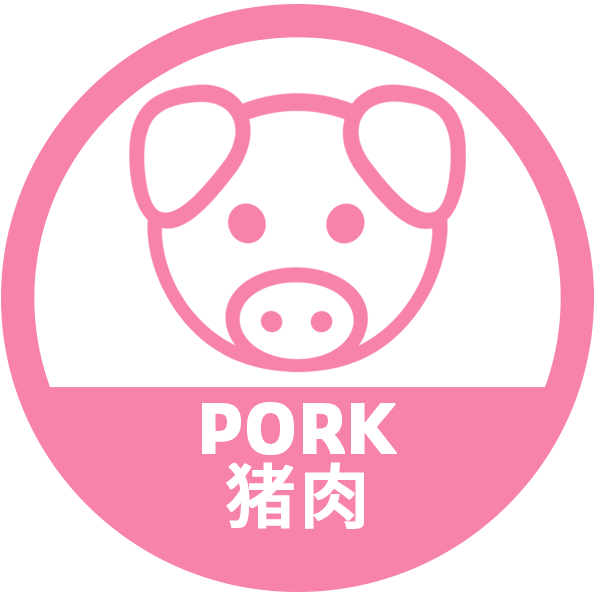 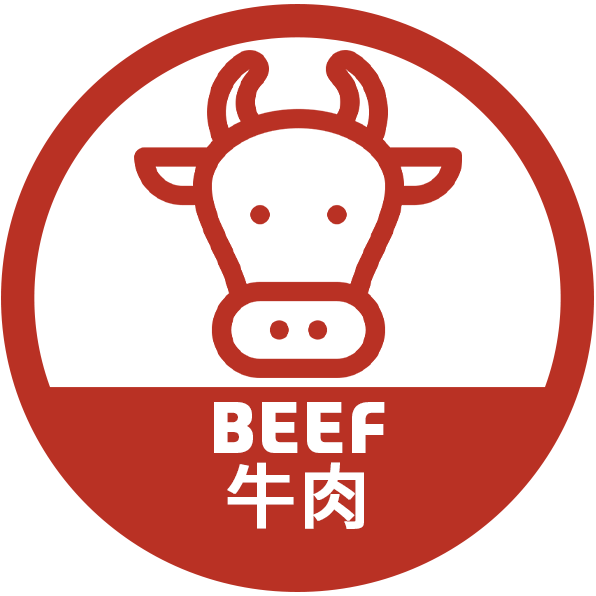 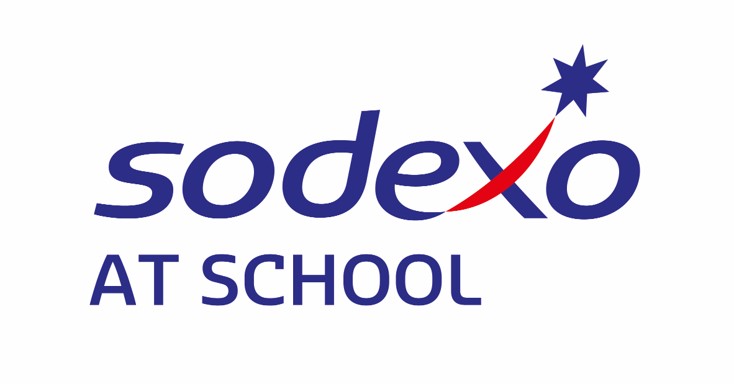 A LA CARTE
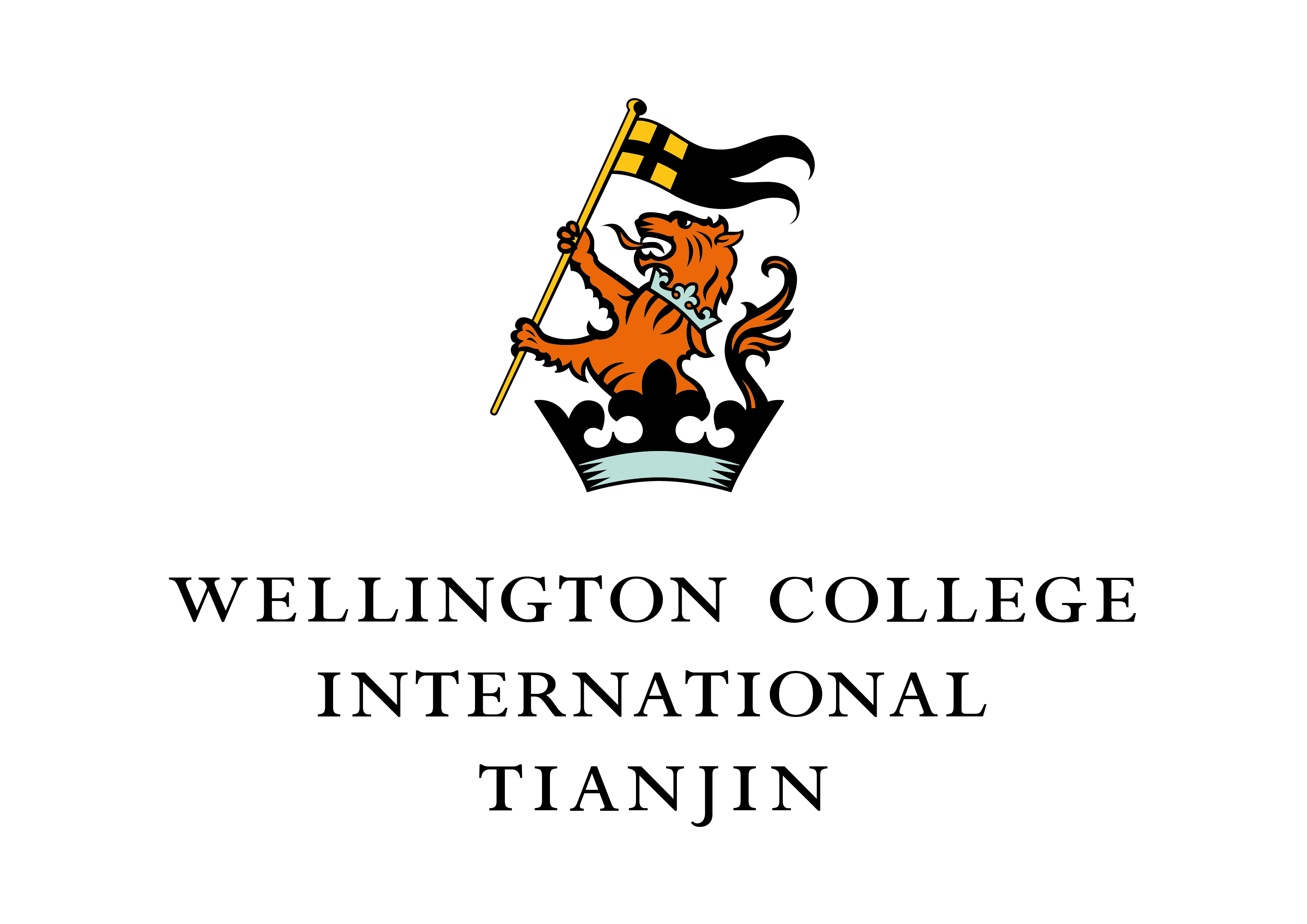 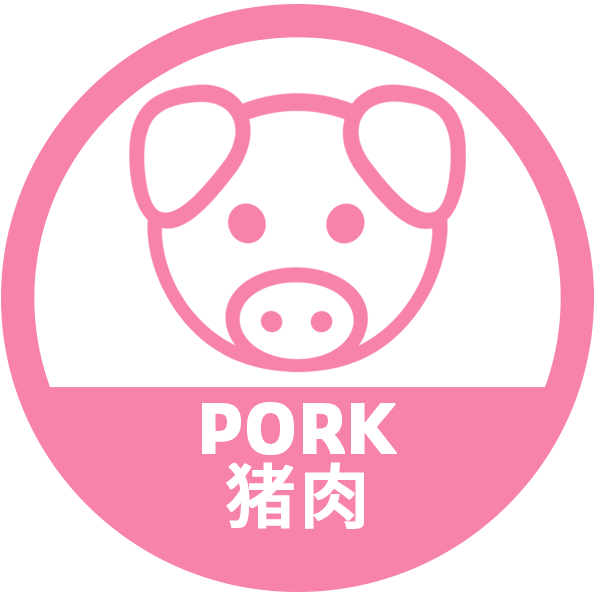 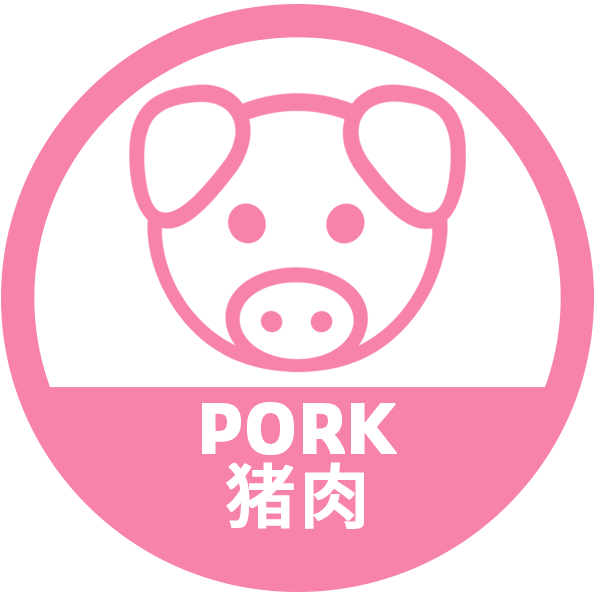 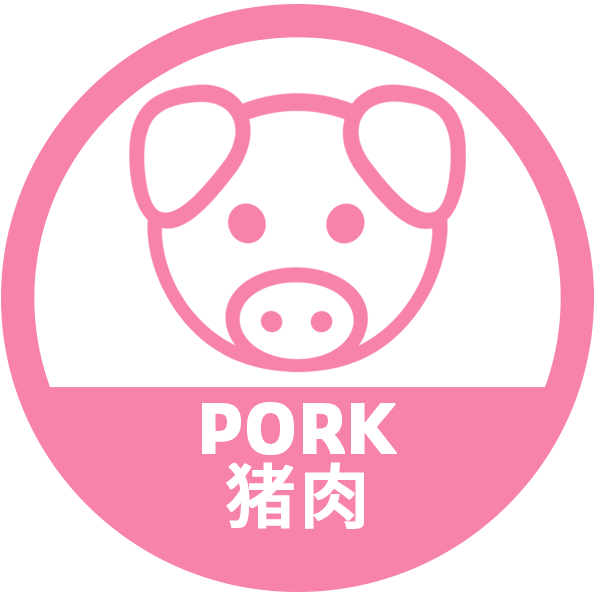 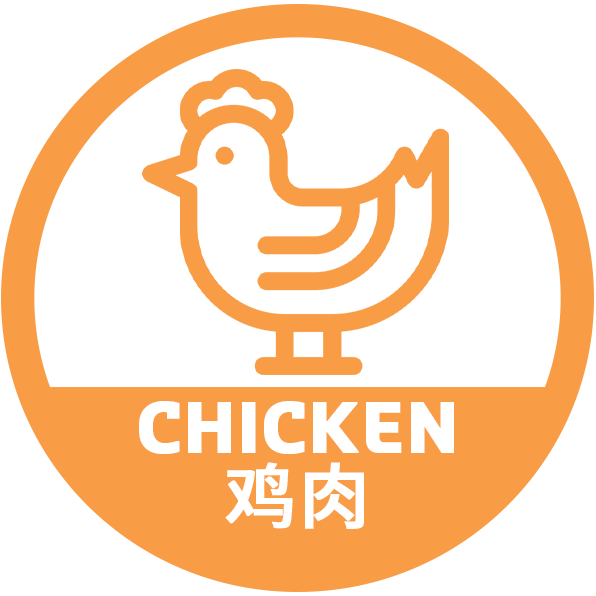 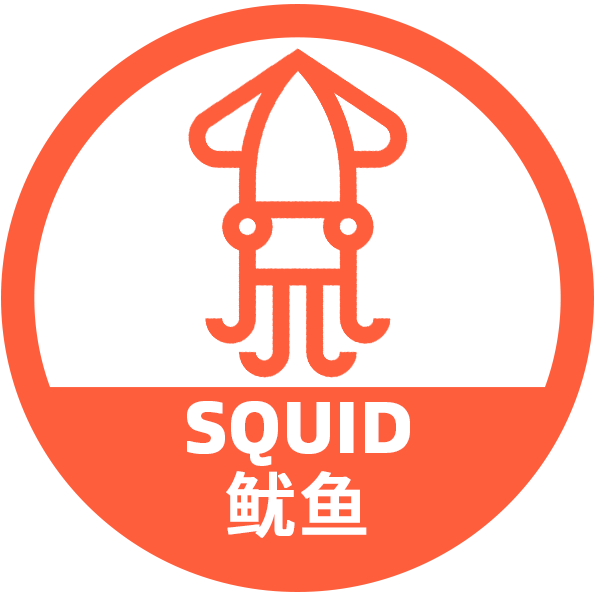 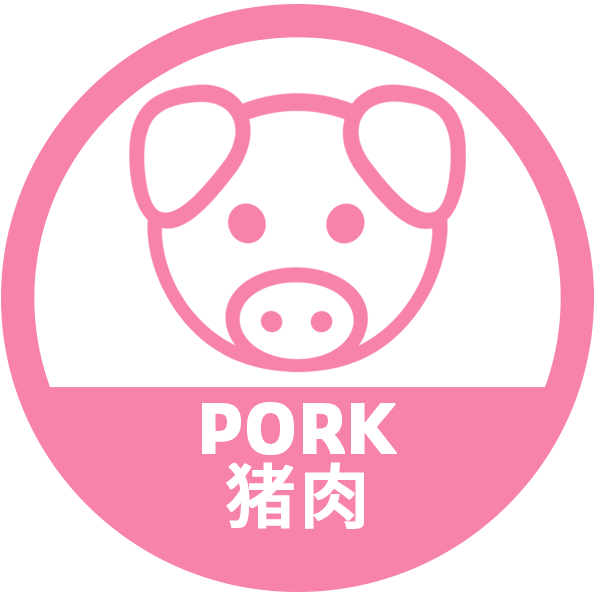 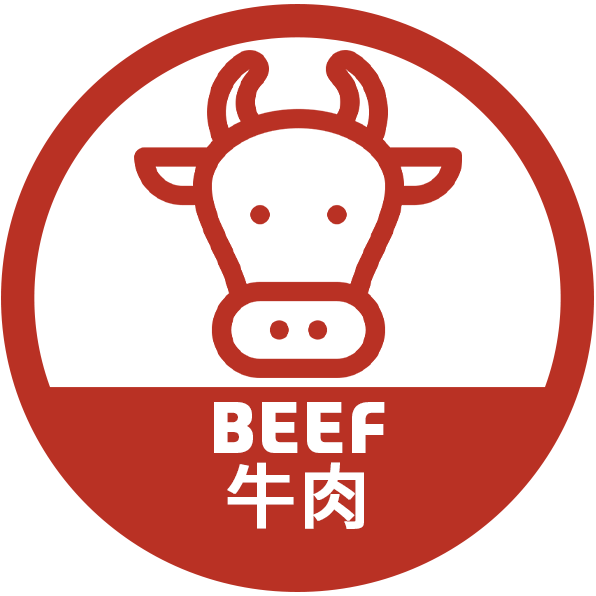 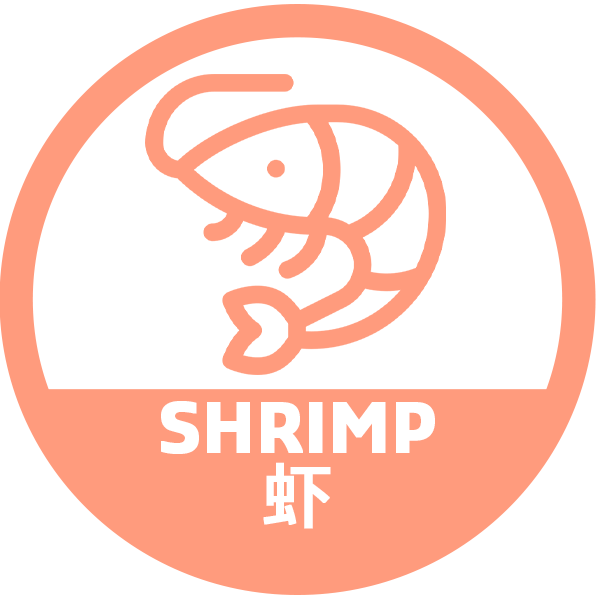 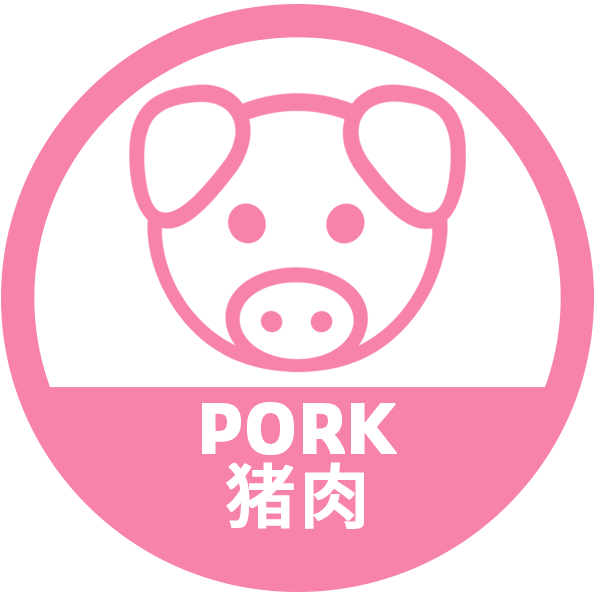 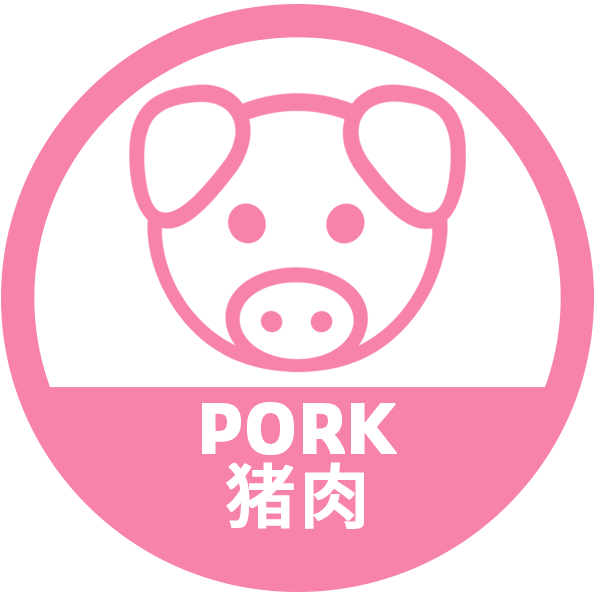 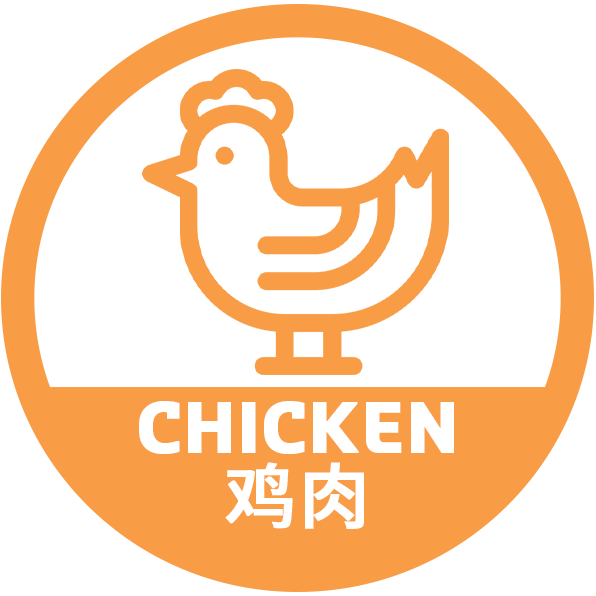 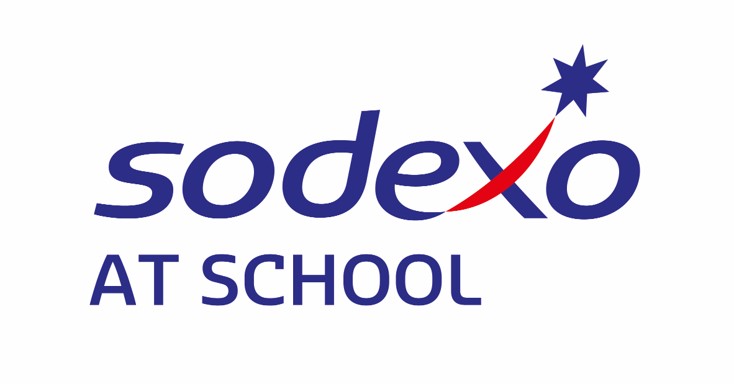 WEEKLY 4.14-4.18
BOARDING MENU
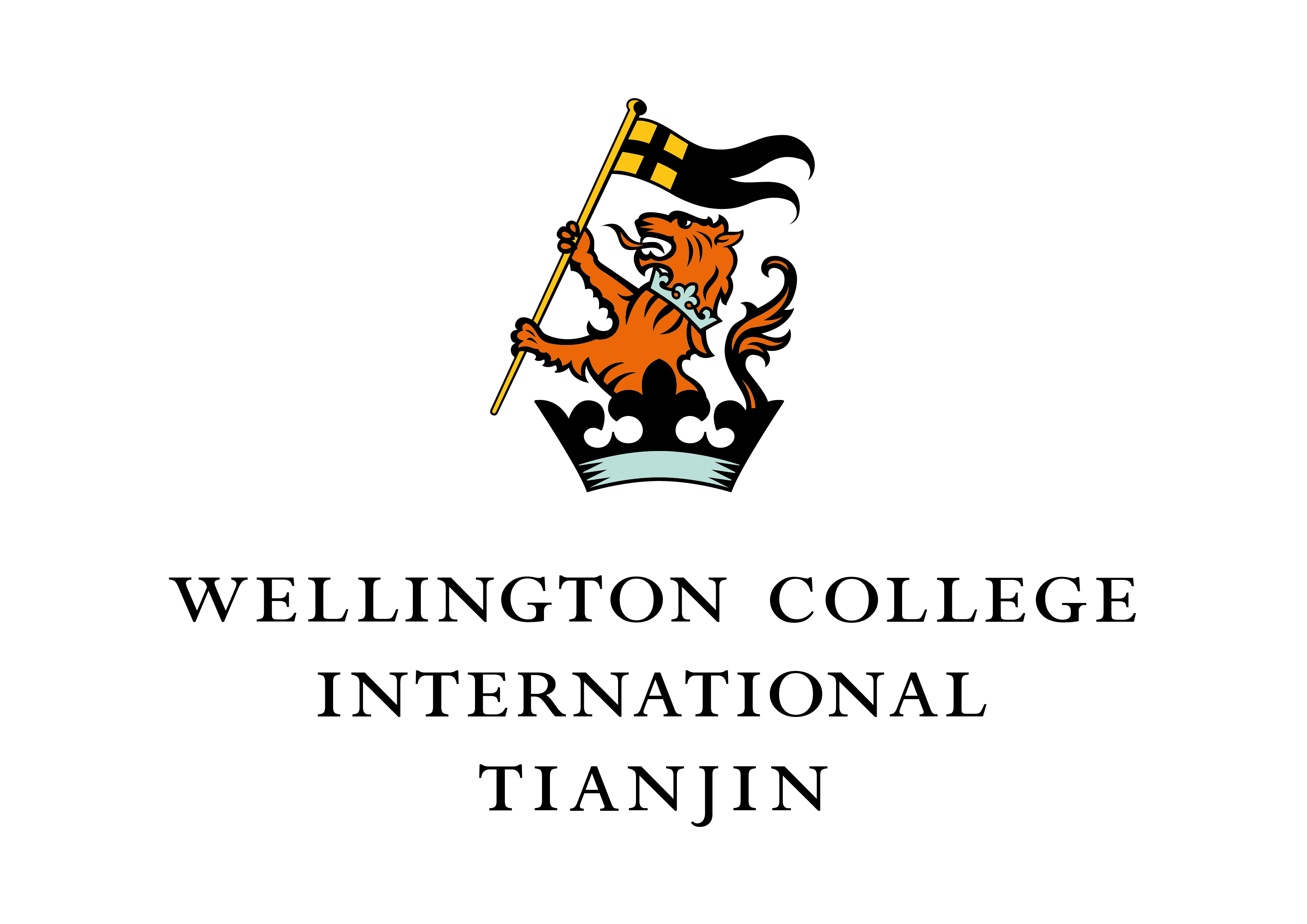 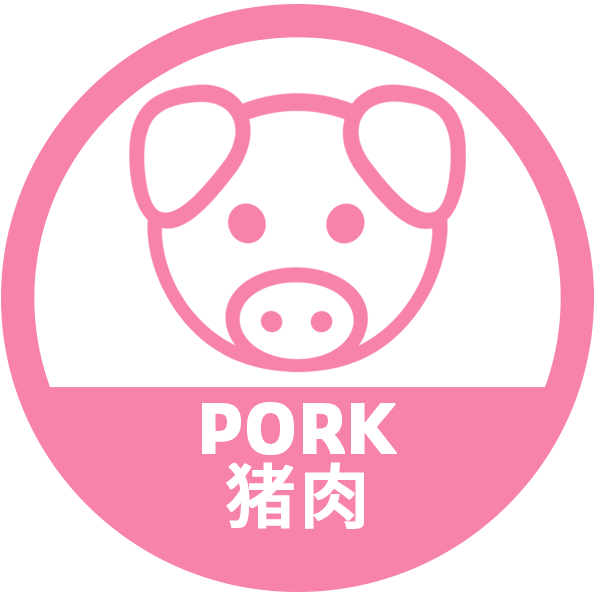 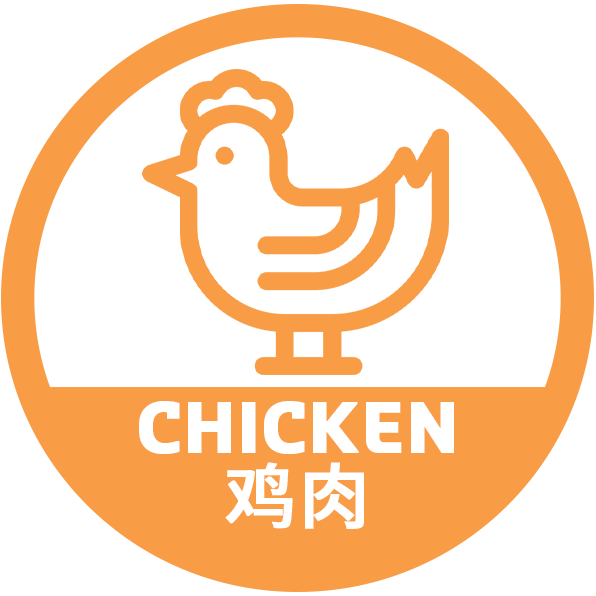 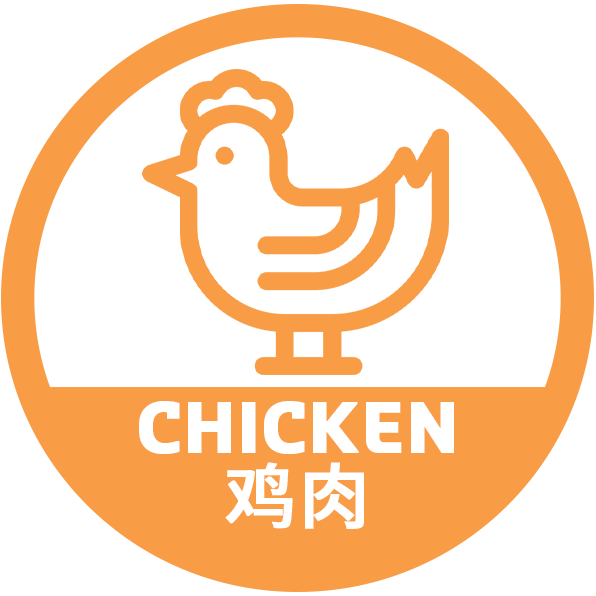 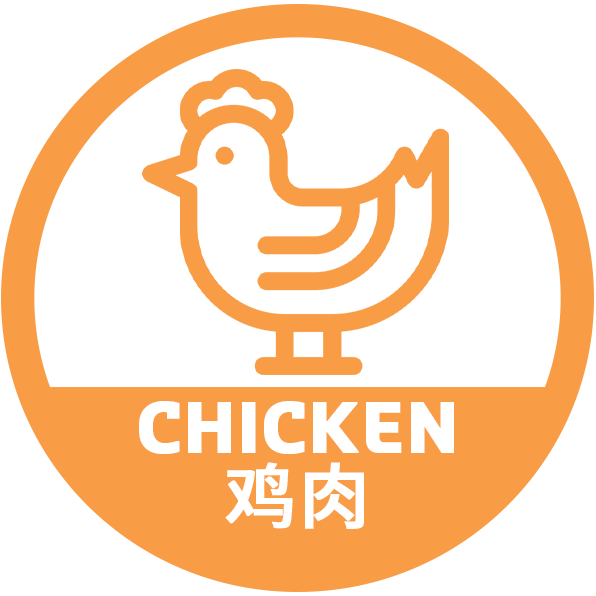 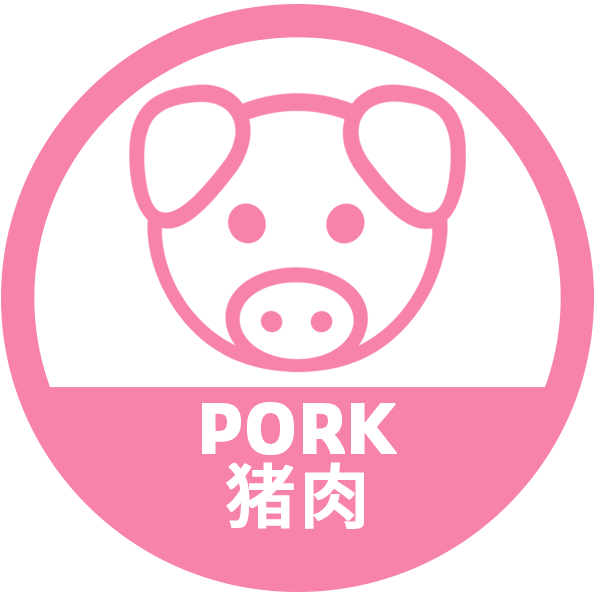 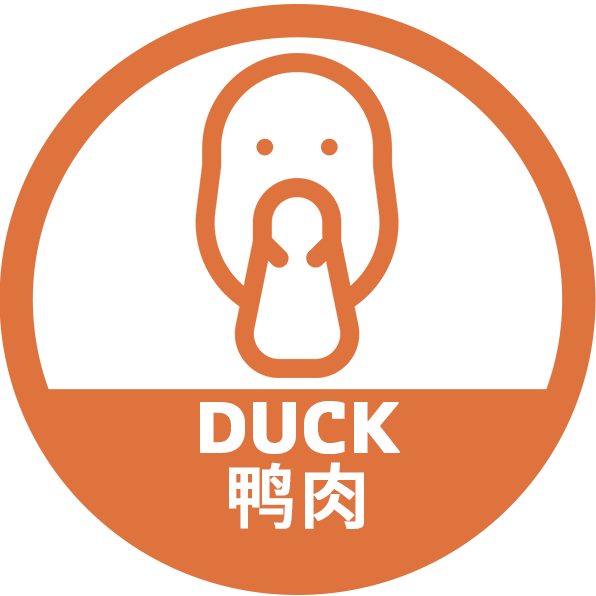 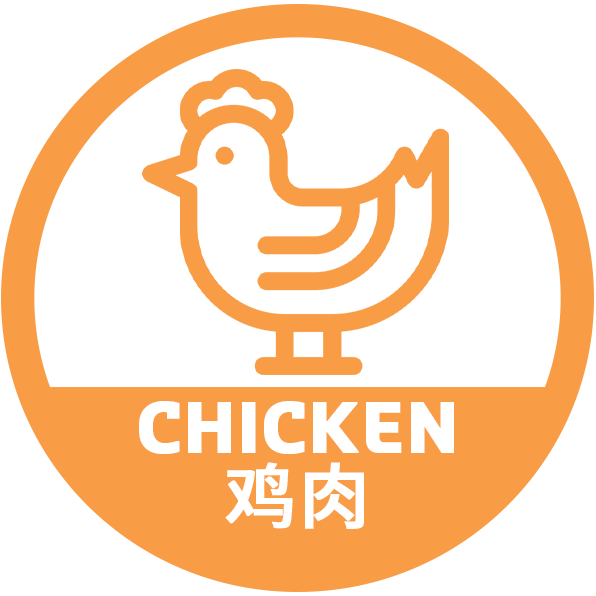 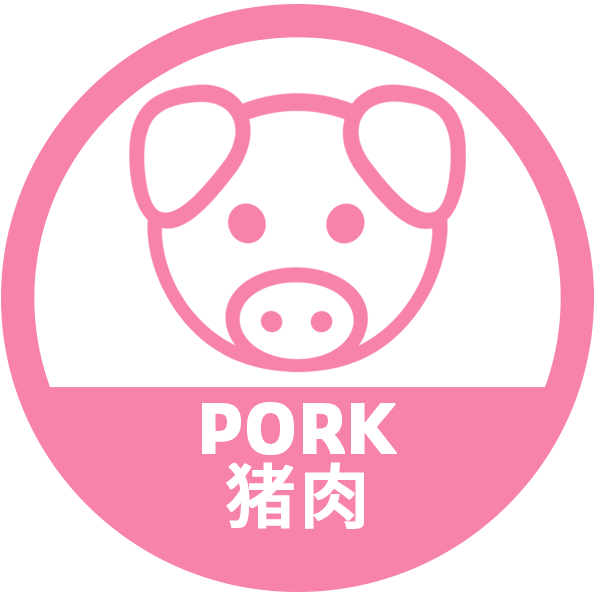 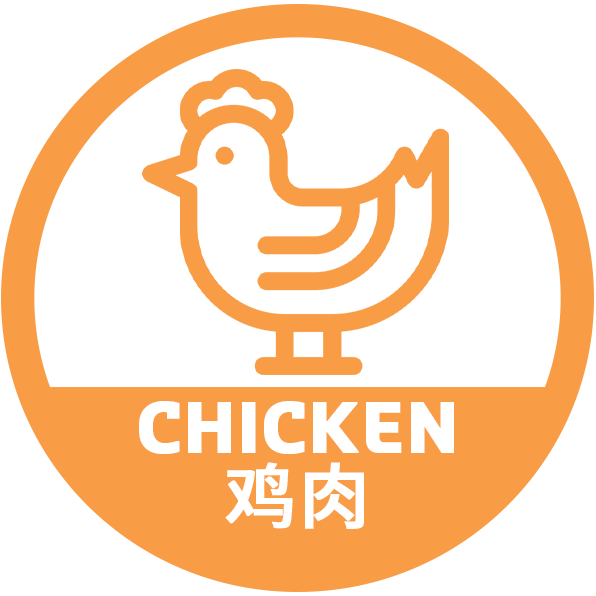 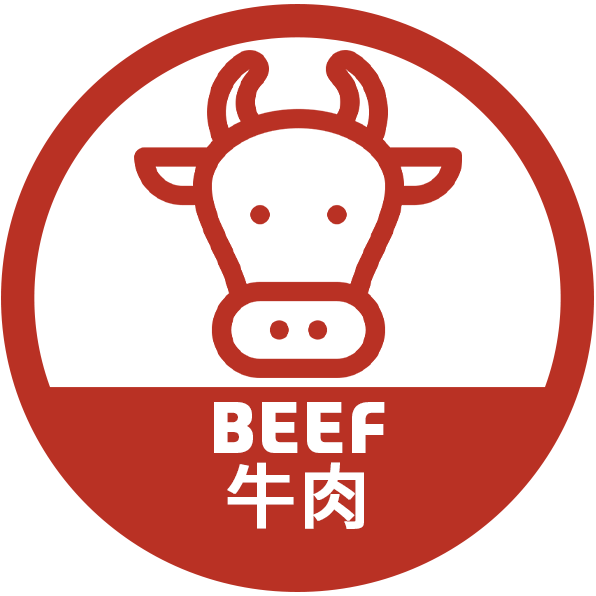 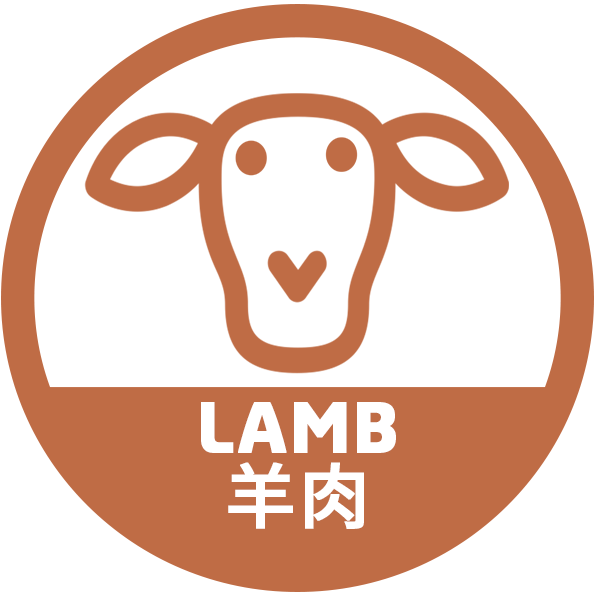 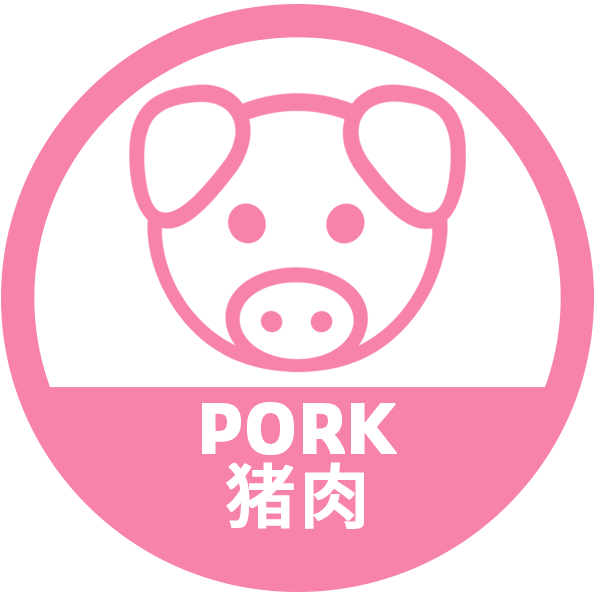 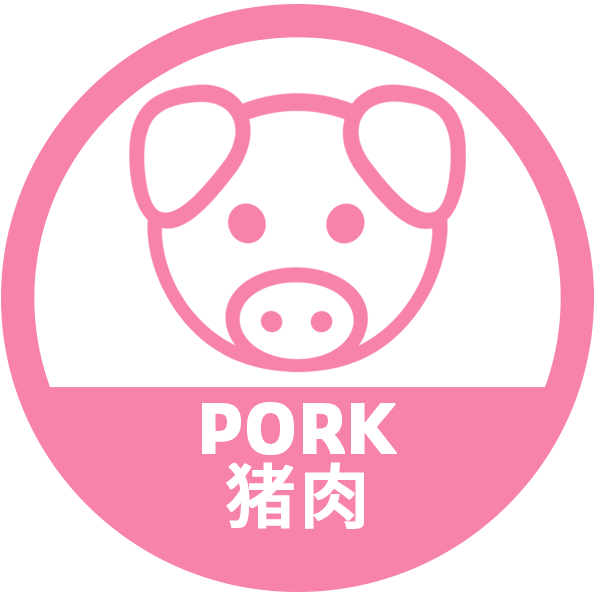 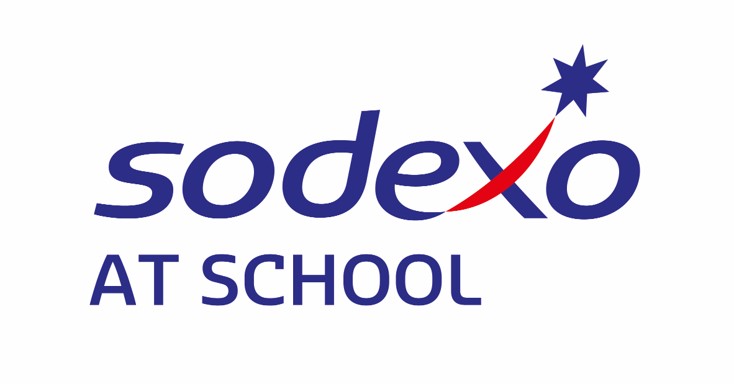 WEEKLY 4.14-4.18
SNACK MENU
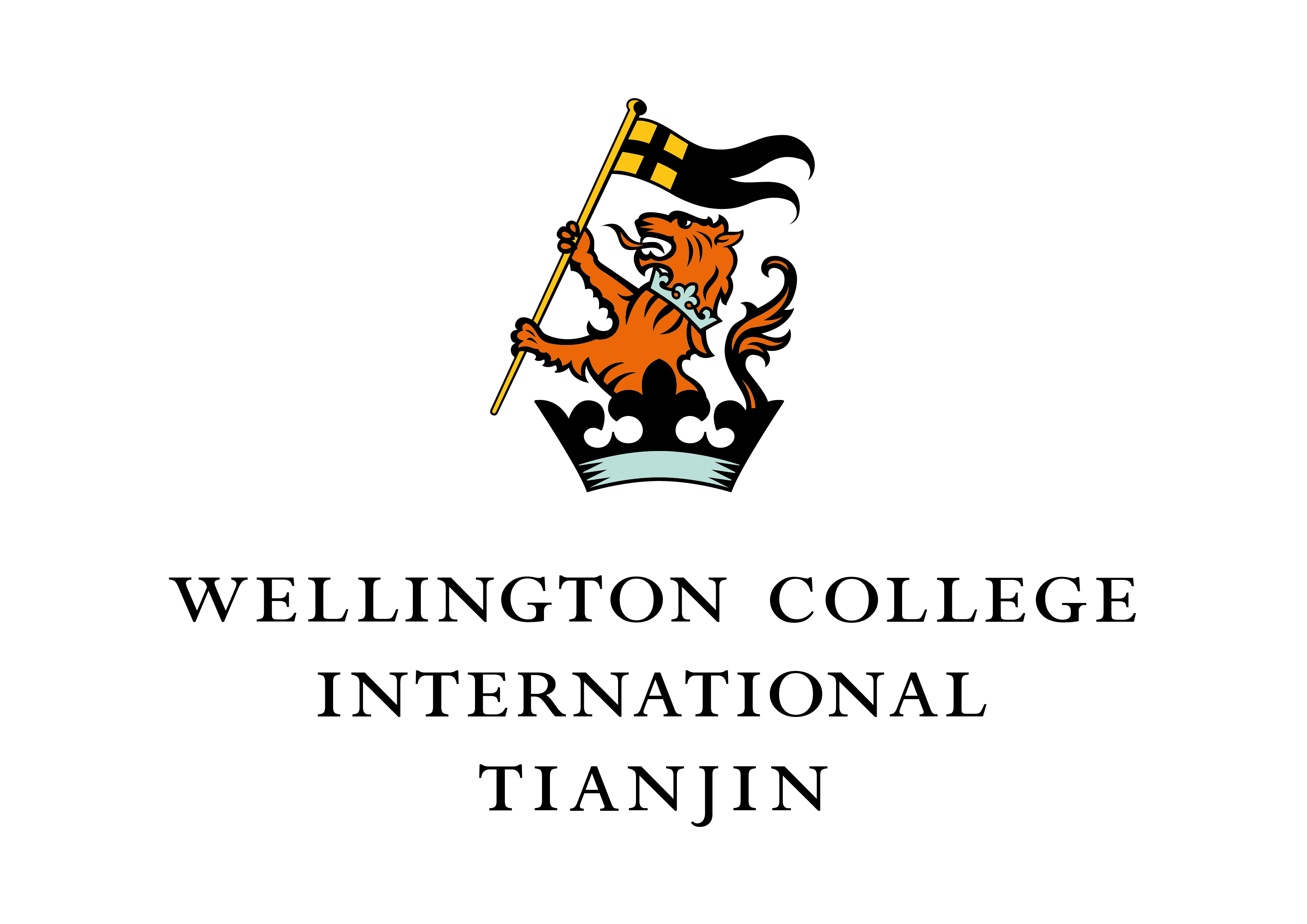 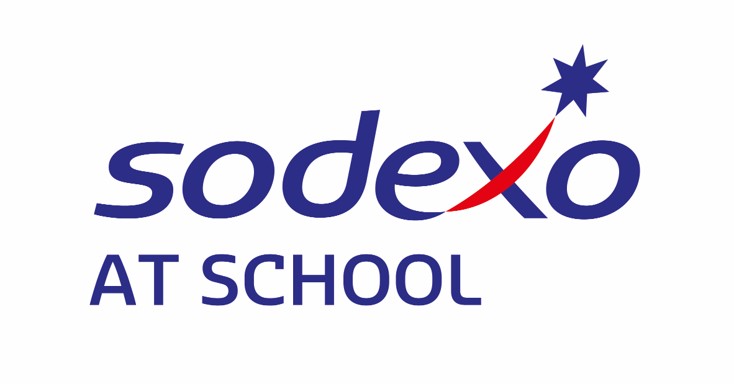